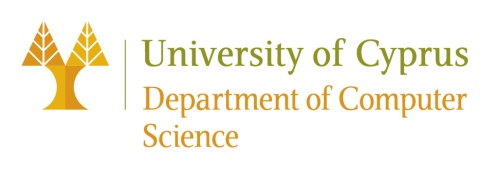 EPL646: Advanced Topics in Databases
The Data Civilizer System
Dong Deng, Raul Castro Fernandez, Ziawasch Abedjan, Sibo Wang, Michael Stonebraker, Ahmed Elmagarmid, Ihab Ilyas, Samuel Madden, Mourad Ouzzani, Nan Tang
2017
Yiannis Demetriades
1
https://www.cs.ucy.ac.cy/courses/EPL646
Data Chaos
Massive amount of heterogeneous data sets
Common schema is missing
An organization could have more than 10,000 databases
[Speaker Notes: Modern organizations are faced with a massive number of heterogeneous data sets. 
It's not uncommon for a large enterprise to report having 10,000 or more structured databases, not to mention millions of spreadsheets, text documents, and emails. 
Typically these databases are not organized according to a common schema or representation.]
Data Scientist
Hypothesis: “the drug Ritalin causes brain cancer in rats weighing more than 300 grams.“
Identify relevant data sets, both inside and outside of organization
This includes searching on more than 4,000 databases for relevant data
Select useful data sets
Transform them with a common and useful schema
[Speaker Notes: A Data-Scientist working at Merck]
Data Scientist
Spends 80% of the time to 
Find the data
Analyze the structure
Transform the data into a common represantation
Vital procedure to proceed to the desired analysis
20% of time to proceed with analysis
[Speaker Notes: As a result, data scientists in large organizations spend 90% or more of the time just trying to find the data they need and transform it into a common representation that allows them to perform the desired analysis.]
Data Civilizer System, Introduction
Main purpose is to decrease the “grunt work factor” by helping data scientists to 
Quickly discover data sets of interest from large numbers of tables
Link relevant data sets
Compute answers from the disparate data stores that host the discovered data sets
Clean the desired data
Iterate through these tasks using a workflow system, as data scientists often perform these tasks in different orders.
Data Civilizer System
Includes a number of components
Simplify the process
Consist of:
Data discovery
Data stitching
Data cleaning
Data transformations
Entity consolidation
Human-in-the-loop processing
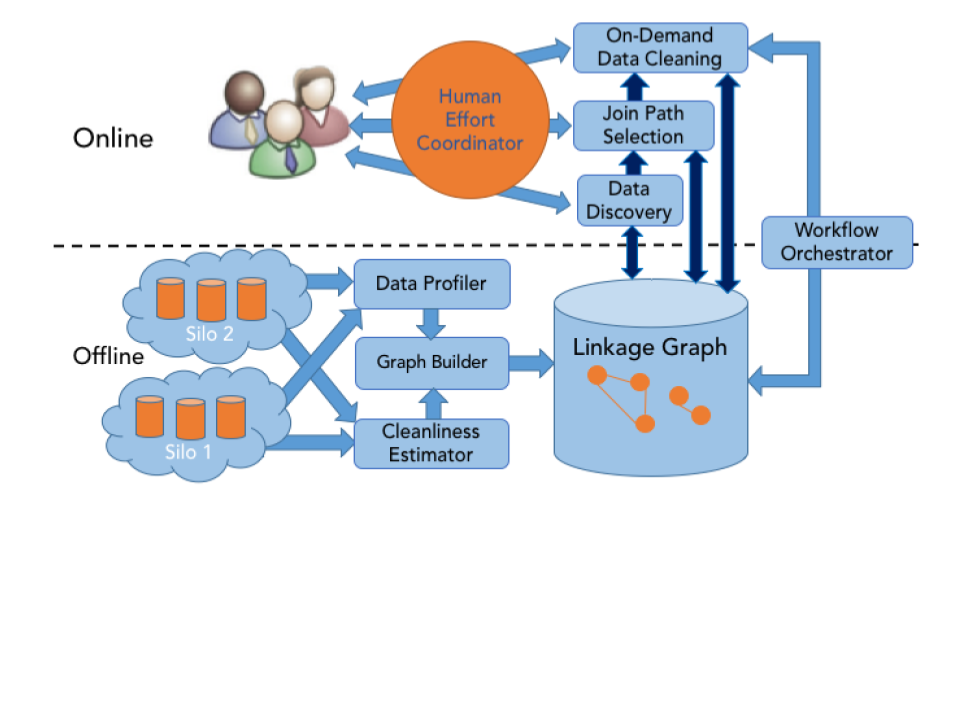 [Speaker Notes: Data Civilizer includes a number of key components designed to simplify this process, including: 

Data discovery. Given some input request, this component crawls an organization’s data and returns those objects relevant to the request, employing a new graph-based approach for discovery and efficient data set indexing techniques.
Data stitching. Putting relevant data together for user consumption (i.e., data stitching). This requires investigating several issues on how graph-based and query-driving data stitching can be accomplished.
Data cleaning. We are investigating new data cleaning approaches along several directions: composition including an interactive dashboard and record expansion for outlier detection.
Data transformations. Data often needs to be transformed in order to use a uniform representation. We have developed a new program-synthesis-based transformation engine.
Entity consolidation. Our efforts in this area have focused on scaling entity resolution to very large data sets and using program synthesis to discover entity resolution rules.
Human-in-the-loop processing. We are working on new techniques to use human effort more effectively throughout the data integration and cleaning process, prioritizing attention on that part of the pipeline where human time can be most effective.]
Components
Two Major Components
Offline component
Indexes and profiles data sets
Stored in a linkage graph
Online component
Executing a user-supplied workflow
May consist of discovery, join path selection, and cleaning operations
Interact with the linkage graph; computed by the offline component
[Speaker Notes: The offline component indexes and profiles data sets; these profiles are stored in a linkage graph, which is used to process workflow queries online. 

The online component involves executing a user-supplied workflow that consists of a mix of discovery, join path selection, and cleaning operations on data sets, all supported via interactions with the linkage graph.]
Key Components
Data discovery
Given an input request
Utilizes a linkage graph to find relevant objects
Data stitching
Link relevant data together
Data cleaning
Eg. Remove duplicates
Data transformations
Handles the transformation of the data sets
Key Components, continue
Entity consolidation
Scale resolution and discover entity rules
Human-in-the-loop processing
Use human effort more throughout the data integration and cleaning process
Human time can be most effective on that part of the pipeline
Linkage Graph Computation
Data Profiling at Scale 
Summarize each column of each table into a profile
A profile consists of one or more signatures
Summarizes the original contents into a domain- dependent, compact representation
https://www.cs.ucy.ac.cy/courses/EPL646
10
Linkage Graph Computation
Linkage graph consists of two types of nodes
Simple nodes, which represent columns
Hyper-nodes which are multiple simple nodes that represent tables or compound keys. 
Relationships are 
column similarity
schema similarity
structure similarity
inclusion dependency
PK-FK relationship
table subsumption
https://www.cs.ucy.ac.cy/courses/EPL646
11
Discovery
Find relevant data using the linkage graph. 
Users can submit discovery queries to find data sets
https://www.cs.ucy.ac.cy/courses/EPL646
12
Polystore Query Processing
Usage of the BigDAWG polystore 
BigDAWG consists of
Middleware query optimizer and executor
Shims to various local storage systems.
https://www.cs.ucy.ac.cy/courses/EPL646
13
Join Path Selection
choose the join path
that produces the highest quality answer
instead of the one that minimizes the query processing cost 
Involves the cleaning of the data
https://www.cs.ucy.ac.cy/courses/EPL646
14